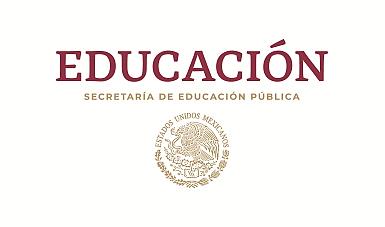 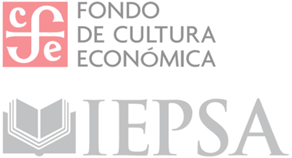 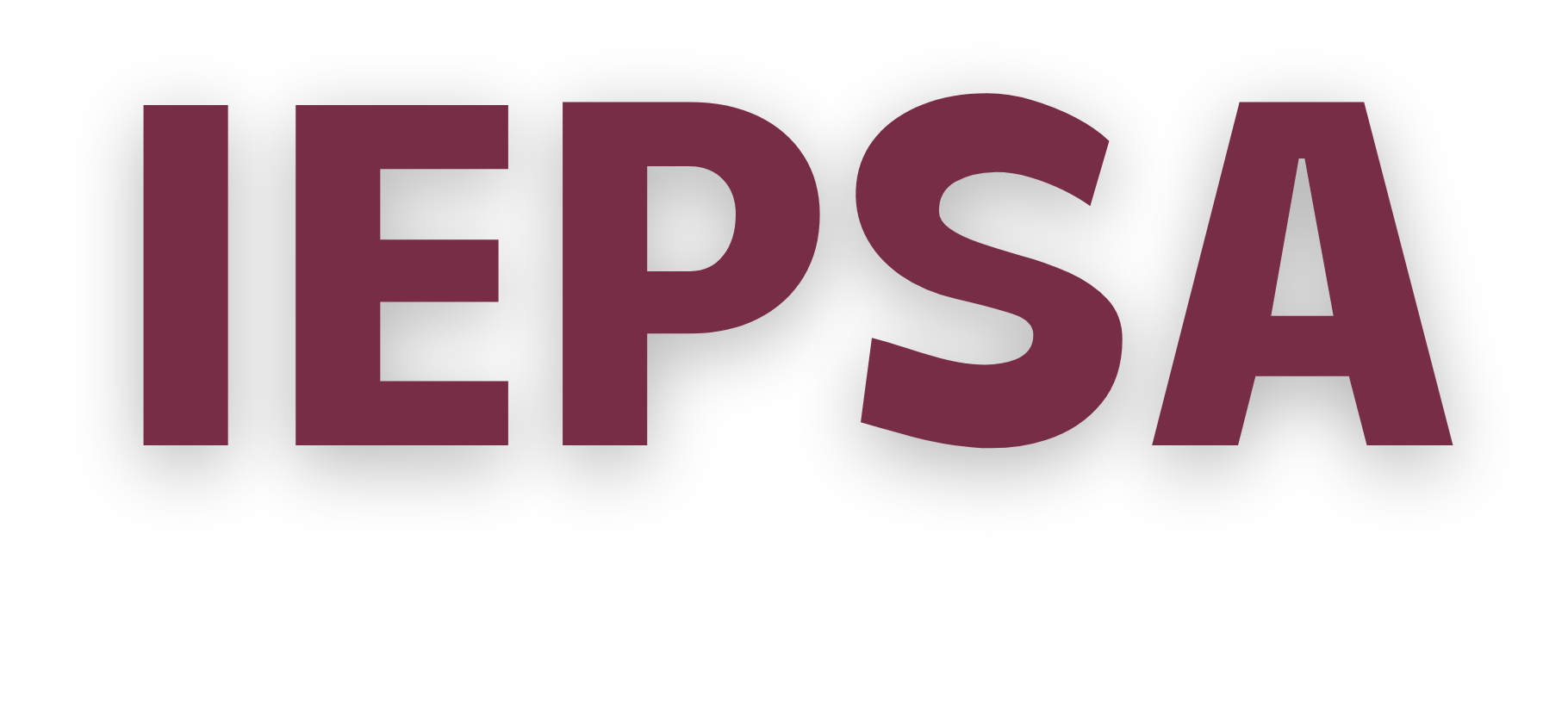 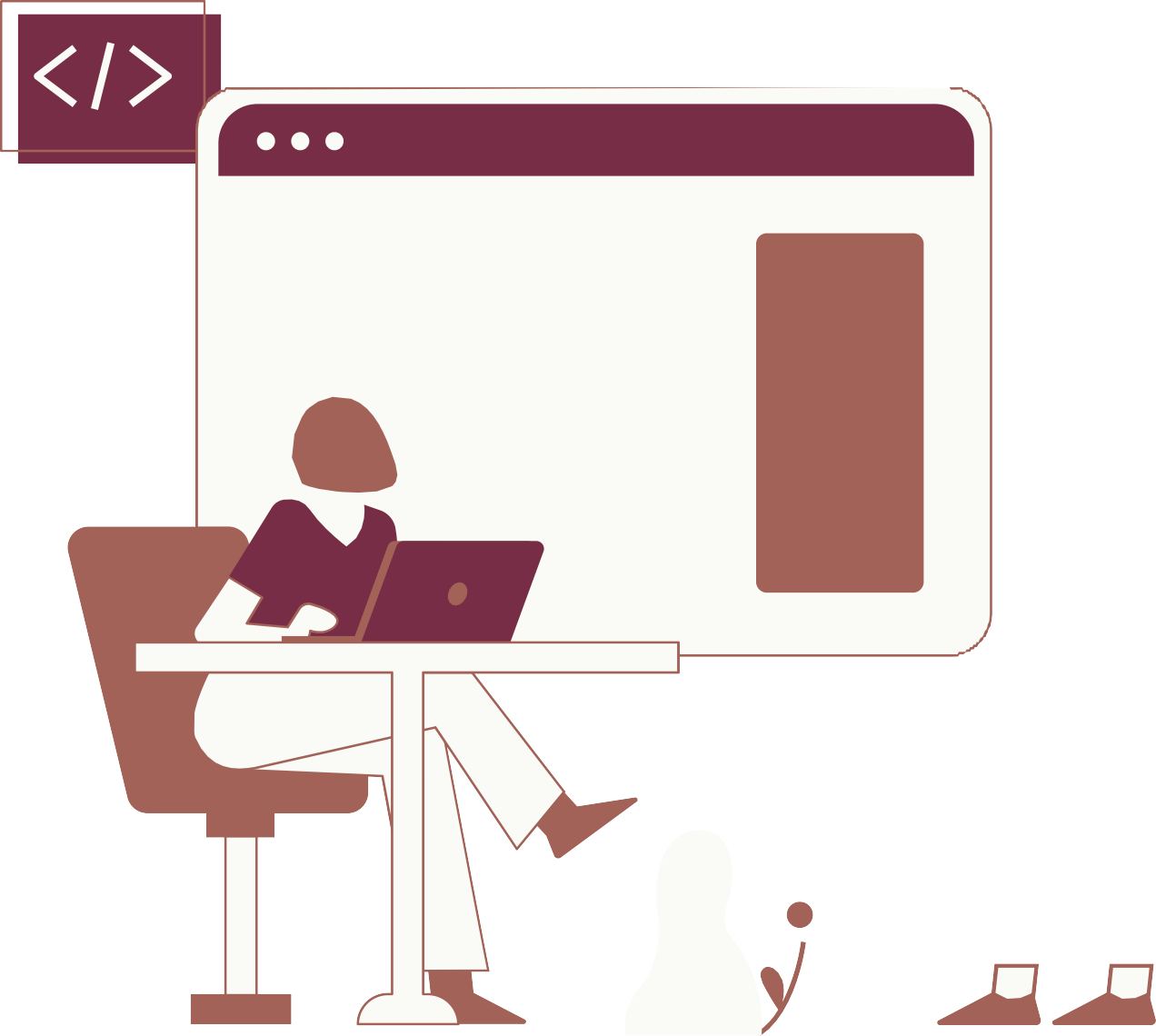 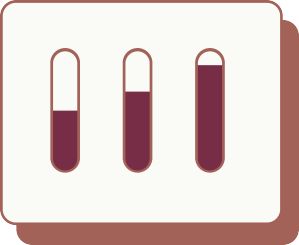 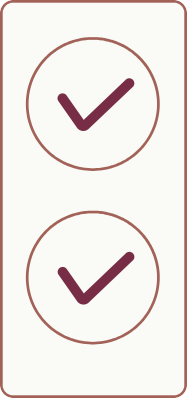 IMPRESORA Y ENCUADERNADORA  PROGRESO S.A. DE C.V.
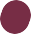 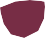 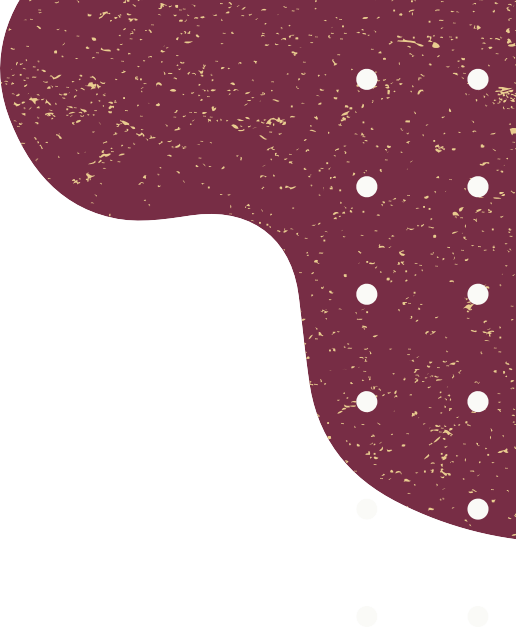 ¿ QUIÉNES SOMOS?
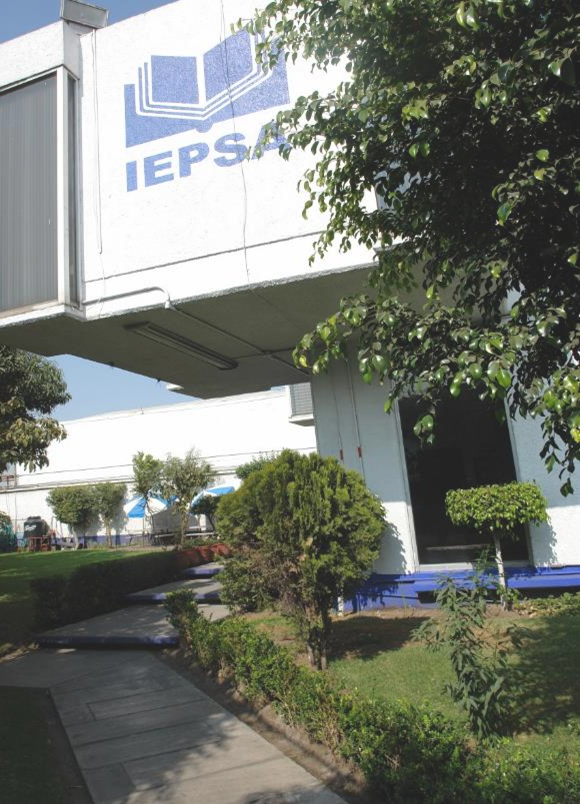 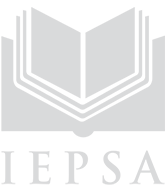 IEPSA, es una empresa con más de 70 años de  experiencia en las Artes Gráficas en rubros como:  Impresión y Encuadernación de publicaciones de  tipo educativo, cultural, técnico y comercial. 
Ofrece servicios de digitalización, empaque, integración de  paquetes educativos y distribución.
Para mayor información, puedes consultar el  siguiente link:
https://www.iepsa.gob.mx/
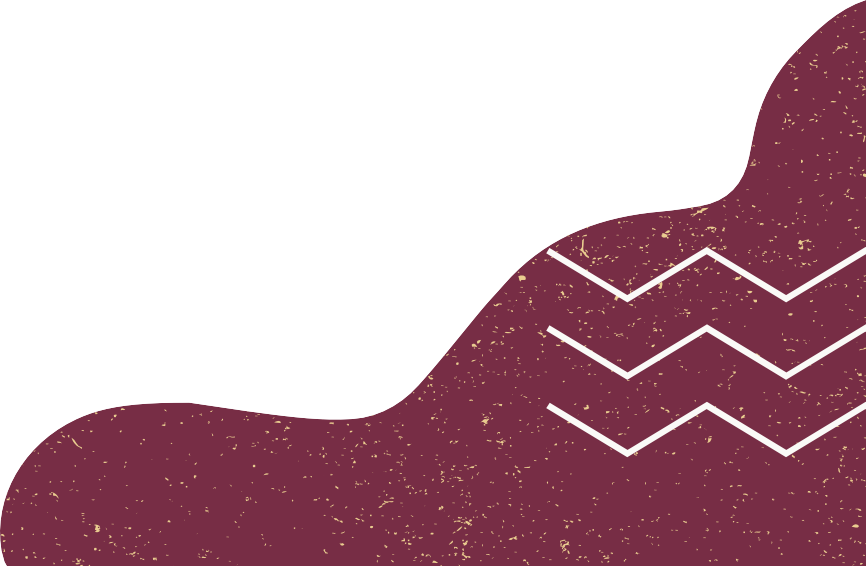 **CONTAMOS CON ESTÁNDARES DE CALIDAD EN PROCESOS CERTIFICADOS POR  ISO 9001:2015, CERTIFICACIÓN DE EQUIDAD DE GÉNERO E IGUALDAD LABORAL.
IEPSA
PRINCIPALES  CLIENTES
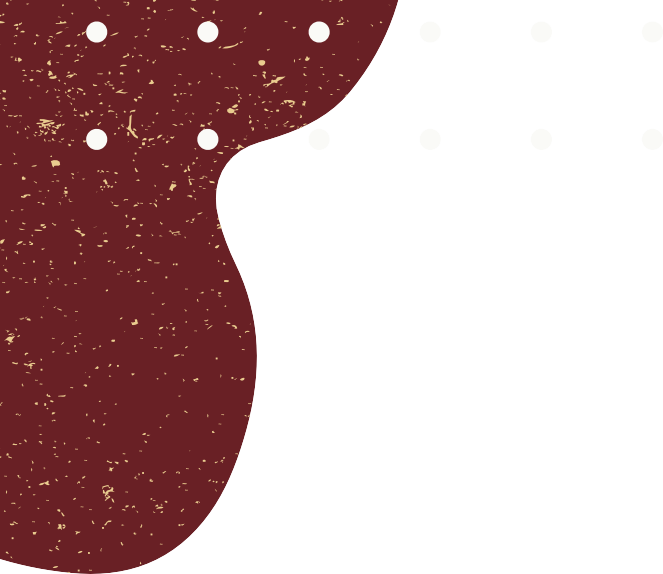 PRINCIPALES CLIENTES
ESTÁ	PRESENTACIÓN  INFORMACIÓN	SOBRE
TIENE  CUÁLES
COMO		OBJETIVO	BRINDAR  SON	LAS	INSTANCIAS	QUE
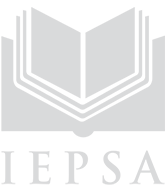 TUVIERON	MAYOR	PARTICIPACIÓN	DURANTE	EL	TRIMESTRE,  ADEMÁS DEL TOTAL DE VENTAS FORMALIZADAS EN EL MISMO.


PARA MAYOR INFORMACIÓN TE INVITAMOS A CONSULTAR  NUESTRA PÁGINA:
https://iepsa.gob.mx/Transparencia_Proactiva.html
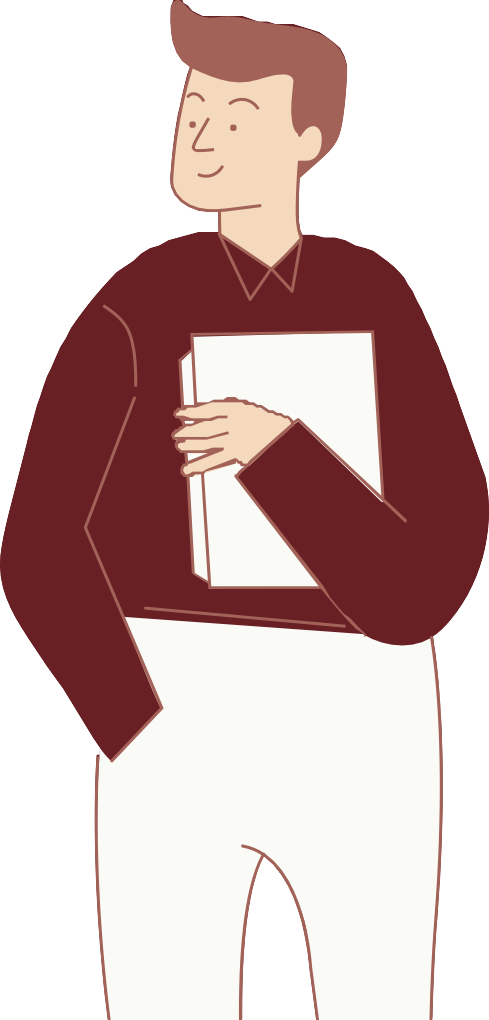 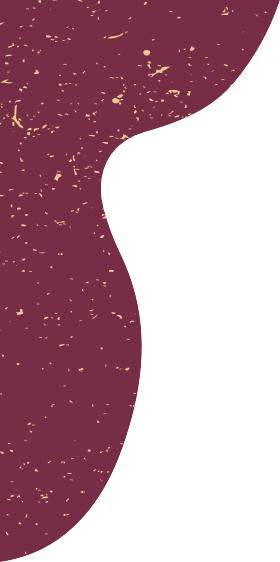 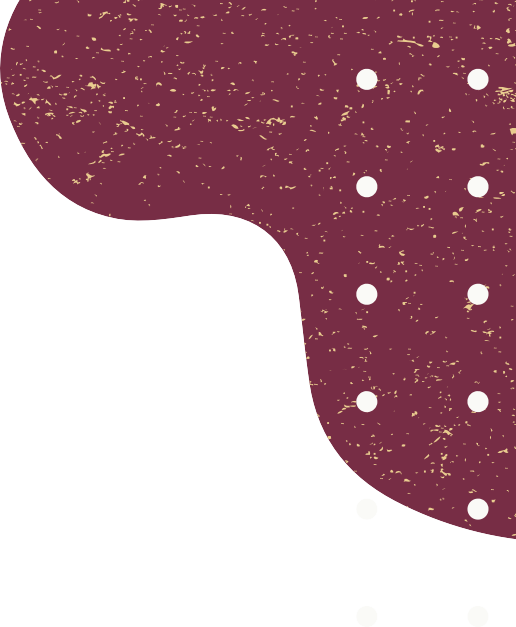 PRINCIPALES CLIENTES
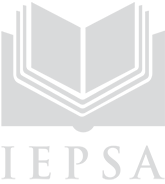 IEPSA, cuenta con una amplia cartera de instancias, misma que nos ha permitido  posicionarnos como una de las mejores empresas de Gobierno en su ramo.
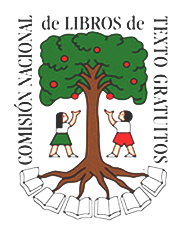 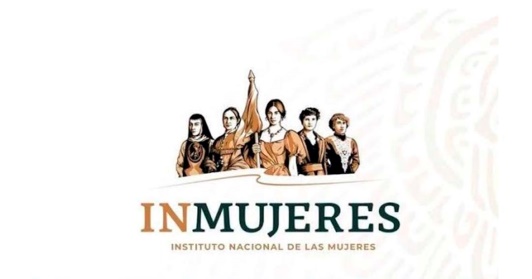 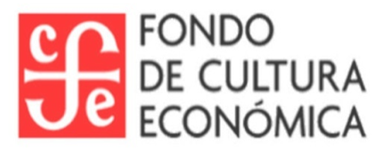 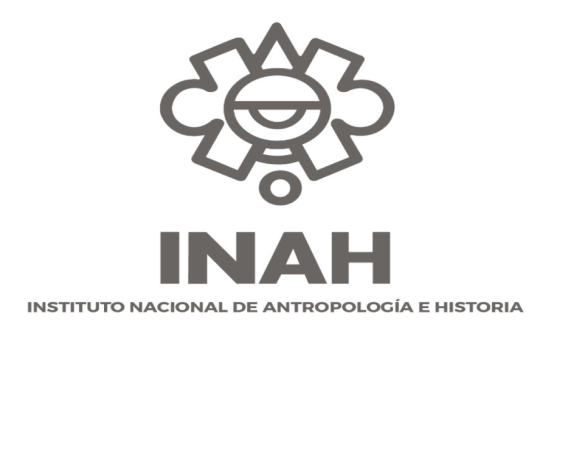 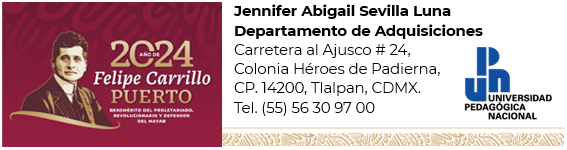 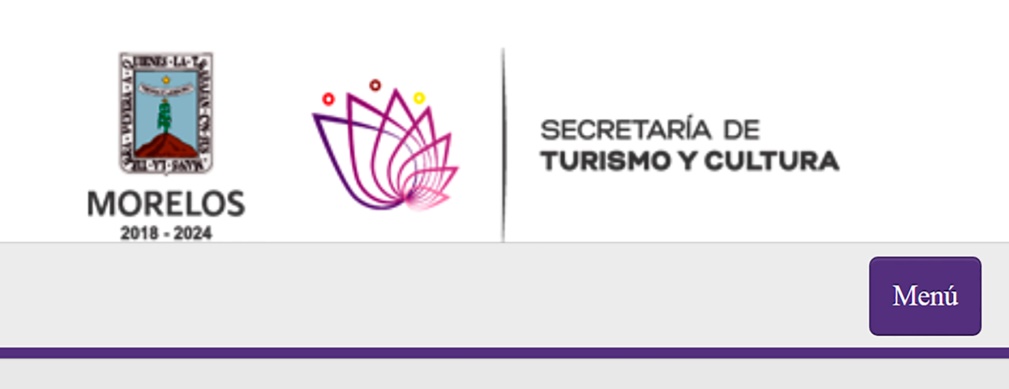 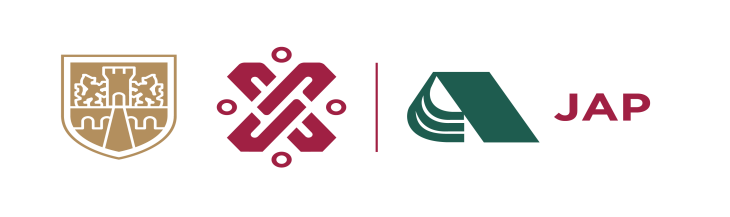 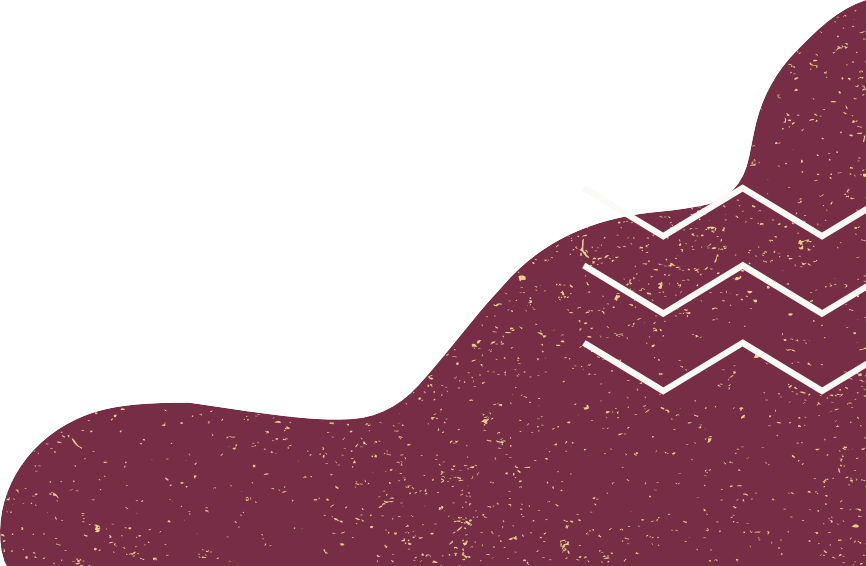 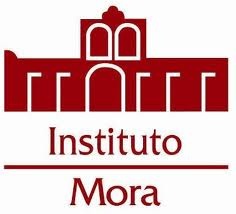 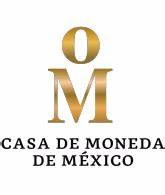 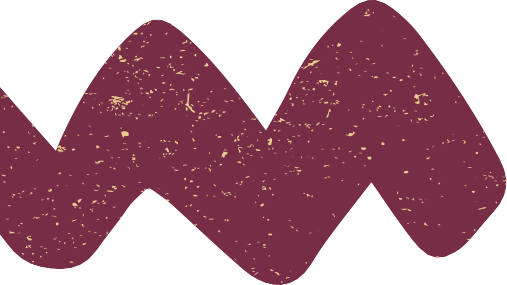 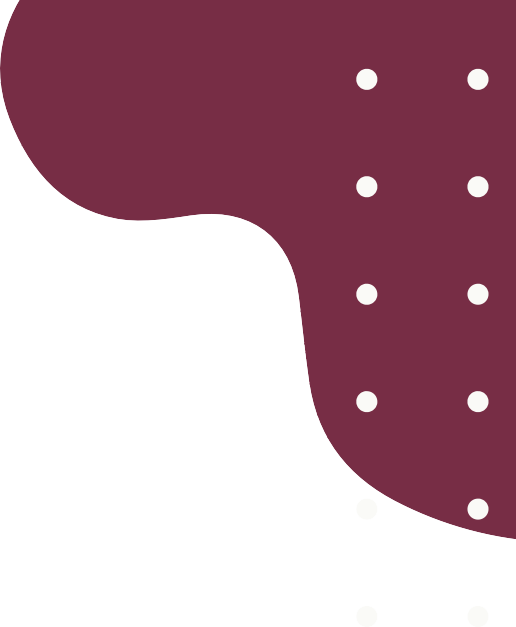 VENTAS FORMALIZADAS
En el siguiente apartado encontrarás  información correspondiente a las VENTAS  FORMALIZADAS de IEPSA del 3er. Trimestre 2024
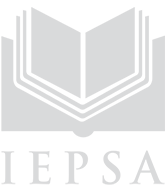 Te invitamos a visitar la página:  https://iepsa.gob.mx/Transparencia_Proactiva.  html
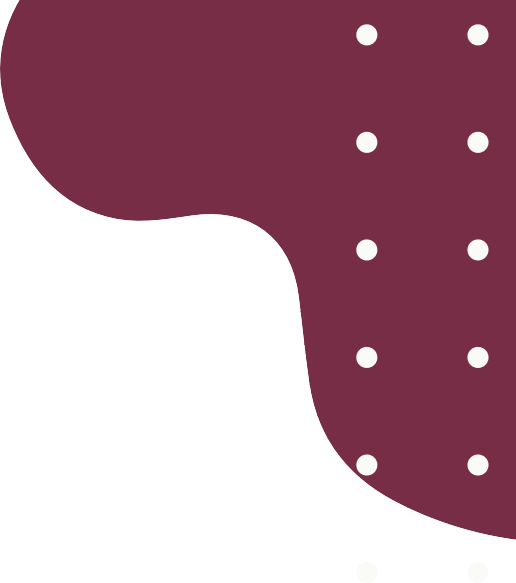 INSTANCIAS 3ER. TRIMESTRE 2024
VENTAS FORMALIZADAS
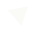 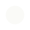 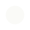 (CIFRAS EXPRESADAS EN M.N.)
COMISIÓN NACIONAL DE LIBROS DE TEXTO GRATUITOS (CONALITEG)
$
50,448,251.42
FONDO DE CULTURA ECONÓMICA   
 (FCE)
$
23,622,102.00
INSTITUTO NACIONAL DE ANTROPOLOGÍA E HISTORIA  (INAH)
$
2,310,251.90
INSTITUTO NACIONAL DE LAS MUJERES (INMUJERES)
$
1,112,415.05
UNIVERSIDAD PEDAGÓGICA NACIONAL    (UPN)
$
497,642.94
SECRETARÍA DE CULTURA/GOBIERNO DEL ESTADO DE MORELOS  (SCMORELOS)
$
345,213.84
JUNTA DE ASISTENCIA PRIVADA  
(JAP)
$
184,354.00
CASA DE MONEDA DE MÉXICO  
(CM)
$
170,450.00
INSTITUTO DE INVESTIGACIONES DR. JOSÉ MARÍA LUIS MORA (I. MORA)
$
51,050.00
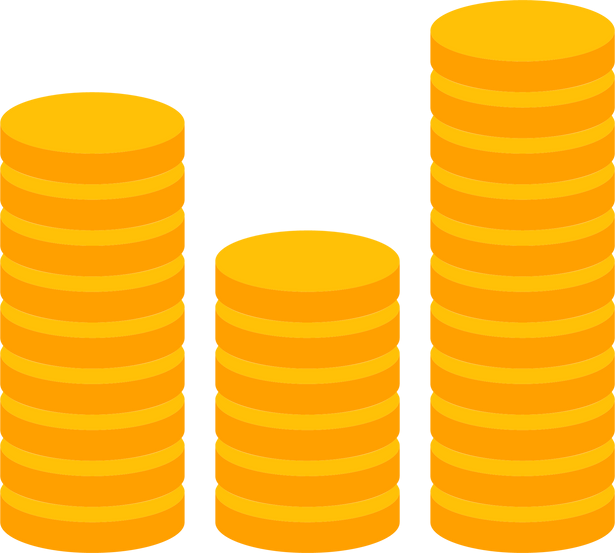 INFORMACIÓN OBTENIDA DEL REPORTE DE VENTAS DEL 3ER. TRIMESTRE 2024 DE LA  GERENCIA COMERCIAL DE IEPSA.